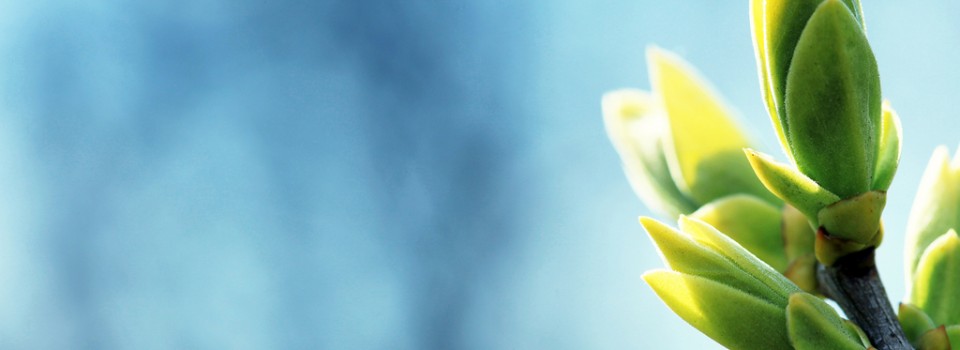 OMICS Group
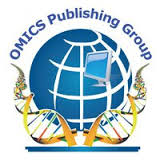 OMICS Group International through its Open Access Initiative is committed to make genuine and reliable contributions to the scientific community. OMICS Group hosts over 400 leading-edge peer reviewed Open Access Journals and organizes over 300 International Conferences annually all over the world. OMICS Publishing Group journals have over 3 million readers and the fame and success of the same can be attributed to the strong editorial board which contains over 30000 eminent personalities that ensure a rapid, quality and quick review process. OMICS Group signed an agreement with more than 1000 International Societies to make healthcare information Open Access.
Contact us at: contact.omics@omicsonline.org
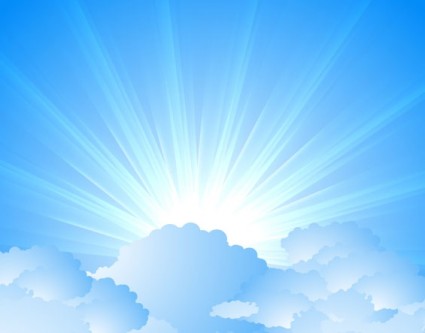 OMICS Journals are welcoming Submissions
OMICS Group welcomes submissions that are original and technically so as to serve both the developing world and developed countries in the best possible way.
OMICS Journals  are poised in excellence by publishing high quality research. OMICS Group follows an Editorial Manager® System peer review process and boasts of a strong and active editorial board.
Editors and reviewers are experts in their field and provide anonymous, unbiased and detailed reviews of all submissions.
The journal gives the options of multiple language translations for all the articles and all archived articles are available in HTML, XML, PDF and audio formats. Also, all the published articles are archived in repositories and indexing services like DOAJ, CAS, Google Scholar, Scientific Commons, Index Copernicus, EBSCO, HINARI and GALE.
For more details please visit our website: http://omicsonline.org/Submitmanuscript.php
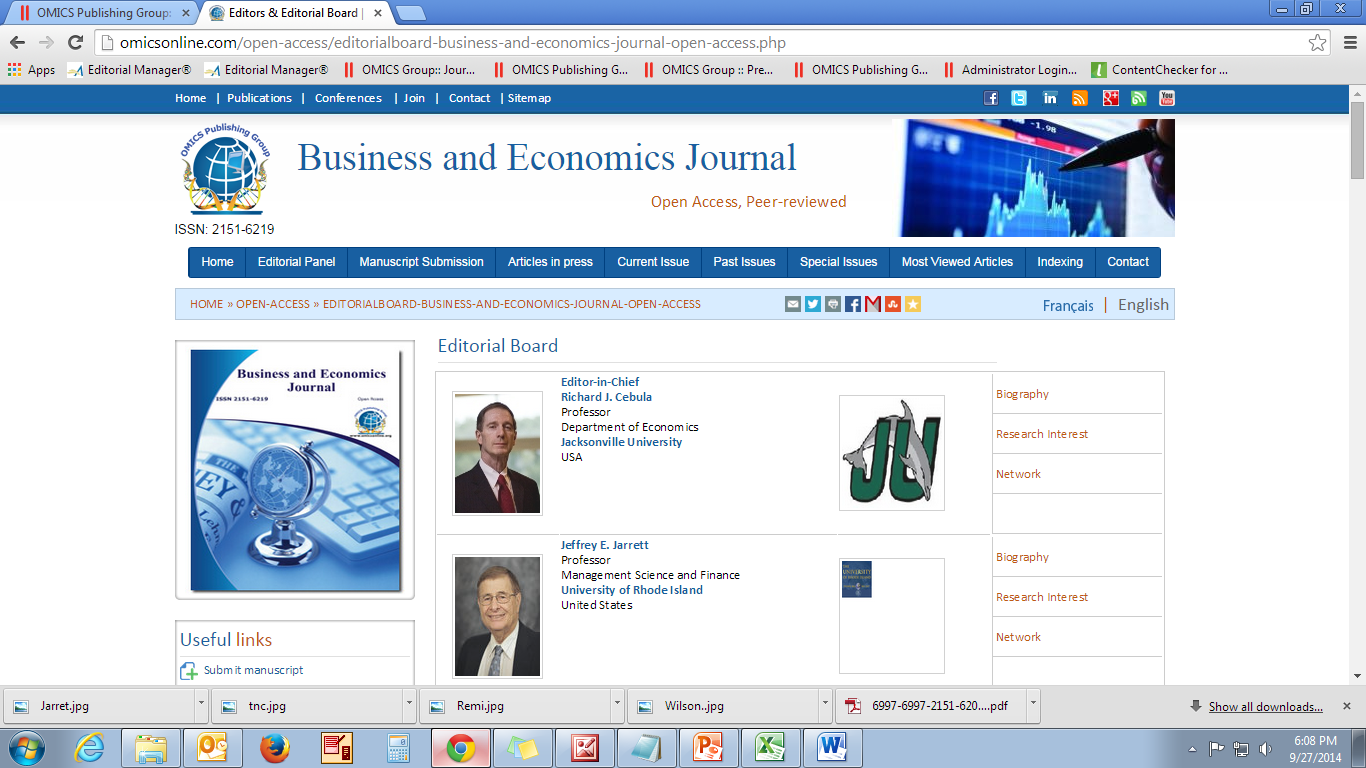 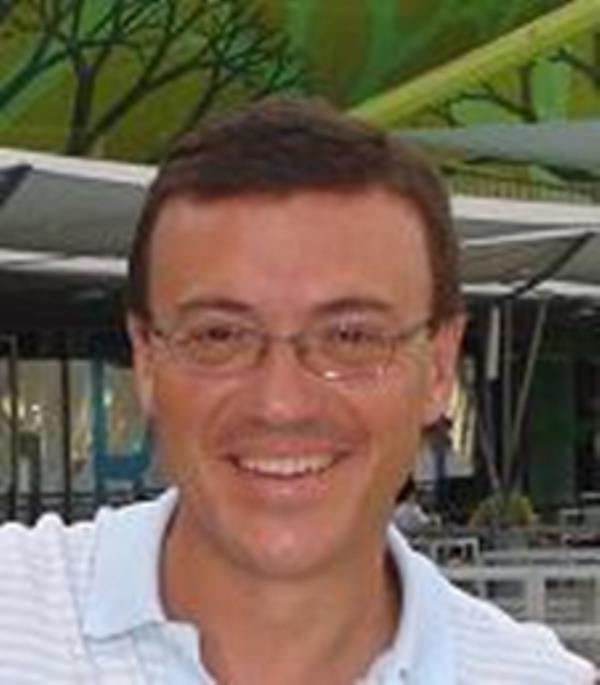 Bernardino Benito
Professor of Business and EconomicsSpain
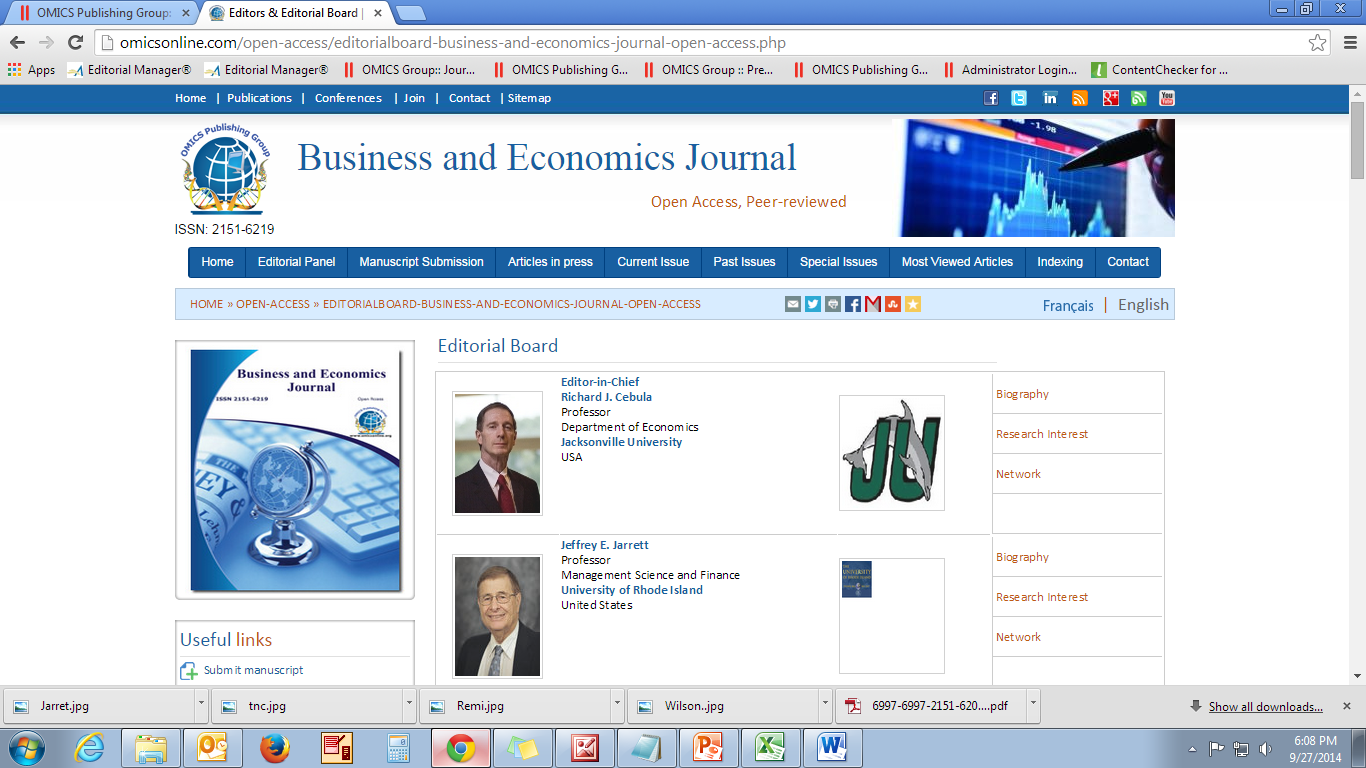 BRIEF BIOGRAPHY  :
Professor Bernardino Benito works in the Department of Accounting and Finance at the University of Murcia (Spain). 
At the moment, he is Dean of the Tourism School,  and he has also been Head of the Department of Accounting and Finance, of this University. He develops a regular activity as a consultant for Public Administrations, as the European Commission, Spanish Ministry of Finance and Regional and Public Entities. 
He is actively involved in international projects, especially connected with modernization of public administration and governmental accounting reforms. 
In 1999-2000 he was one of the experts that presented the study designing the basic guidelines for the reform of the budgetary and accounting system of the European Commission.
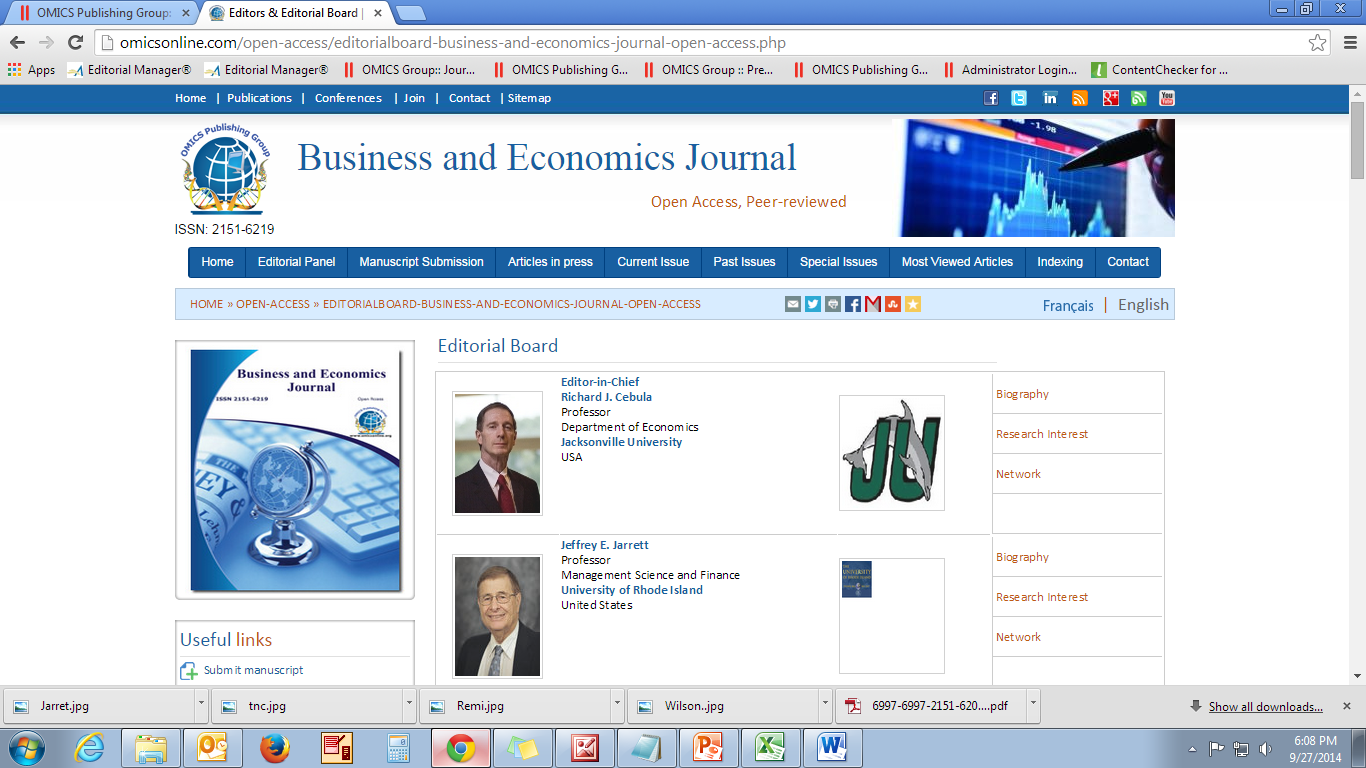 EDUCATION:
Ph.D. in Economics and Business, University of Murcia, SPAIN
Master in Economics and Business, University of Murcia, SPAIN
Licenciado (B.A.) in Economics and Business, University of Murcia, SPAIN.
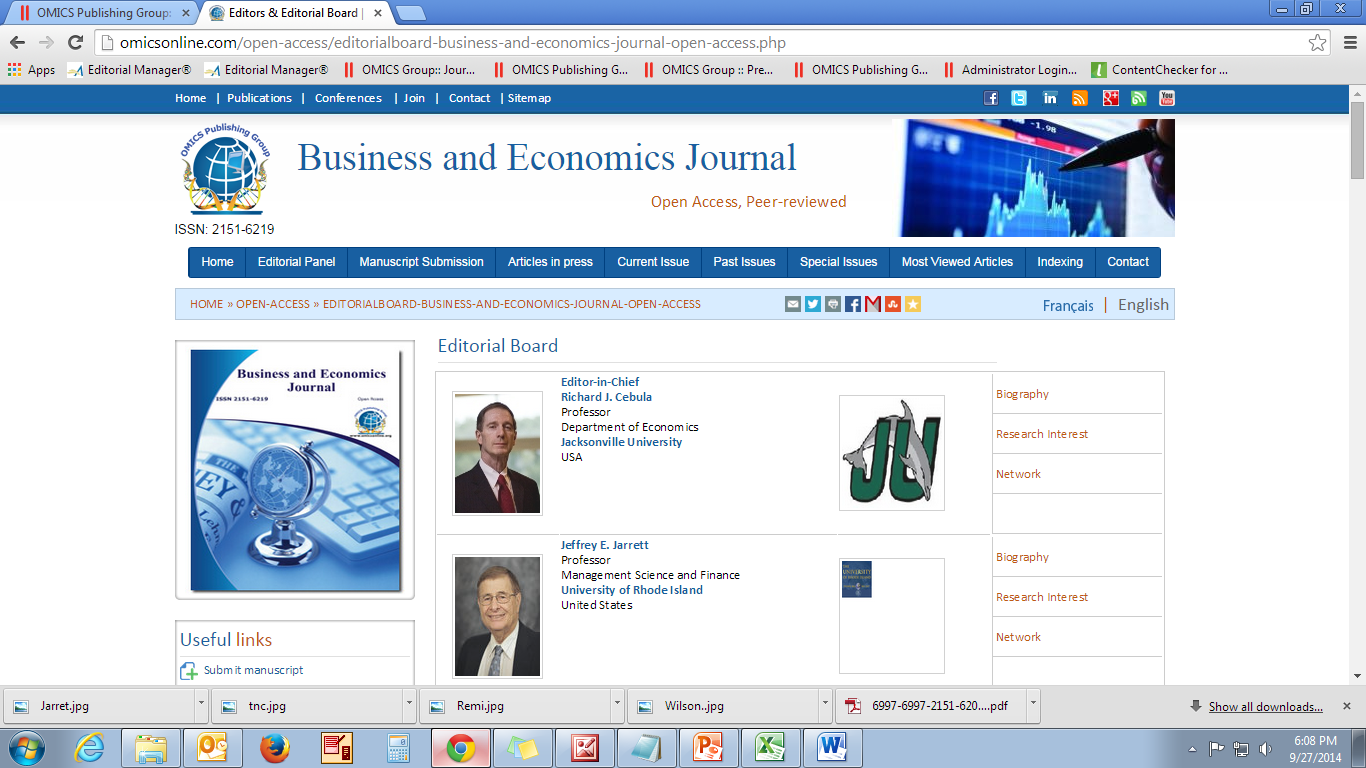 RESEARCH INTERESTS :
Accounting
Financial Analysis
Public Sector Finance
Economy, Efficiency and Effectiveness in Public Sector
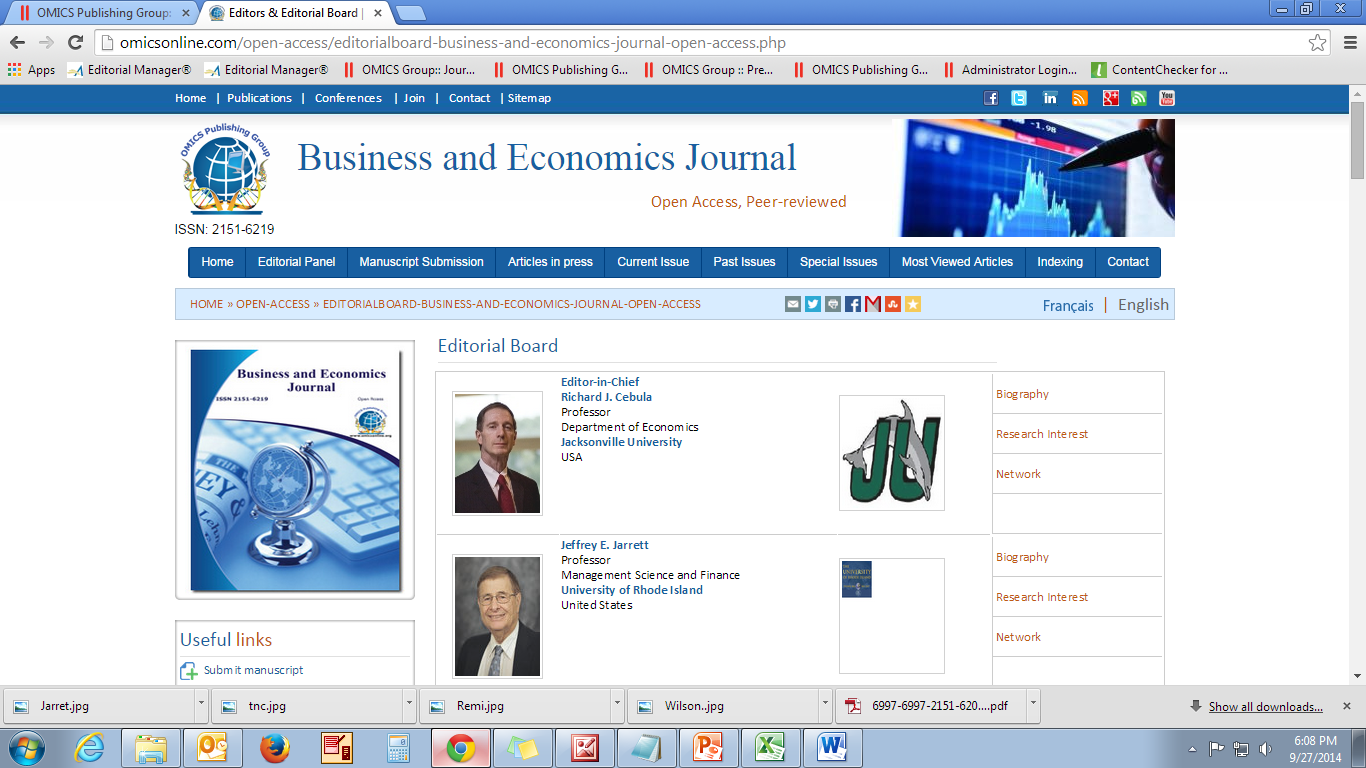 ACHIEVEMENTS:
He has more than 90 publications in different national and international journals and he has taken part as co-author in different books published in international circles. 

He has also directed research programmes related to the public sector, especially to the economy, efficiency and effectiveness of the different services in this sector. 

He is an anonymous reviewer in different national and international journals, as well as member of several organizations which have to do with the accounting sector.
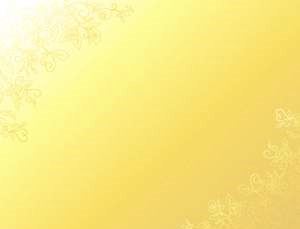 Business and EconomicsRelated Journals
Arabian Journal of Business and Management Review 
Business and Economics Journal 
International Journal of Economics and Management Sciences
Journal of Public Affairs
Business and EconomicsRelated Conferences
International conference on Business, Economics and Management
International Conference on Advertising and Marketing Expo
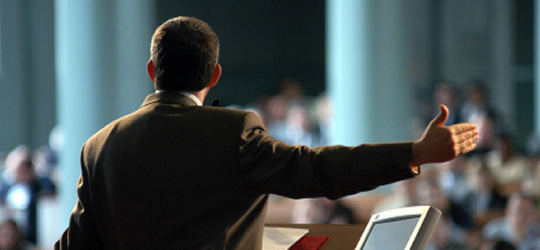 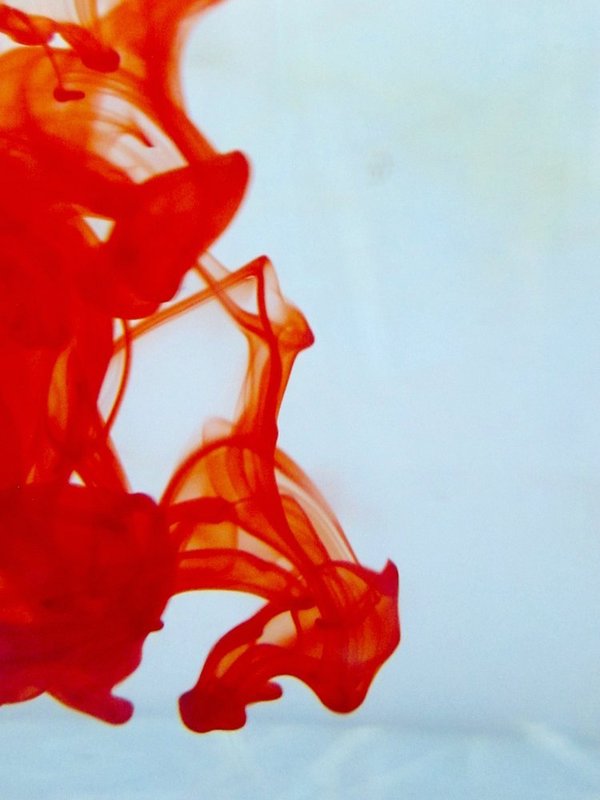 OMICS Group Open Access Membership
OMICS publishing Group Open Access Membership enables academic and research institutions, funders and corporations to actively encourage open access in scholarly communication and the dissemination of research published by their authors.
For more details and benefits, click on the link below:
http://omicsonline.org/membership.php
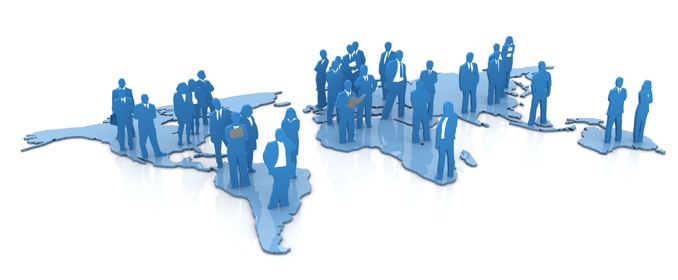